Obor Archeologie
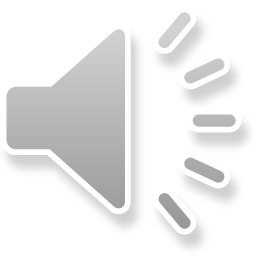 Pavlína Kalábková, 16. ledna 2021, sekce archeologie katedry historie, Filozofická fakulta, Na Hradě 5, Olomouc
Studijní obory
Bakalářské studium
Archeologie – samostatný studijní program (prezenční a kombinovaná forma)
Archeologie – MAIOR (prezenční forma)
Archeologie – MINOR (prezenční forma) 
Magisterské studium 
Archeologie – samostatný studijní program (prezenční forma) – 
uvažujeme o akreditaci i kombinovaného studia – prozatím „dálkovým“ studentům umožňujeme individuální studijní plán
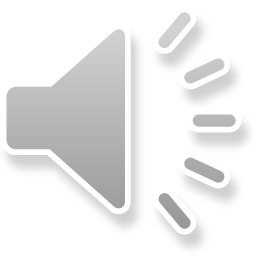 2
Charakteristika studia
archeologie pro praxi – artefakty,  region 
prehistorie, protohistorie, historie – specializace
metodika oboru - prospekce, výzkum, dokumentace, konzervace, zpracování, interpretace, publikace, památková péče, muzeologie
interdisciplinární spolupráce
výběrové přednášky 
odborné praxe
odborné exkurze
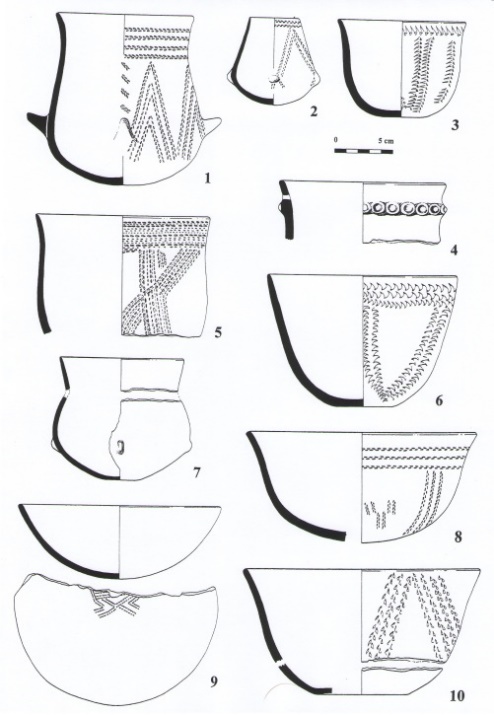 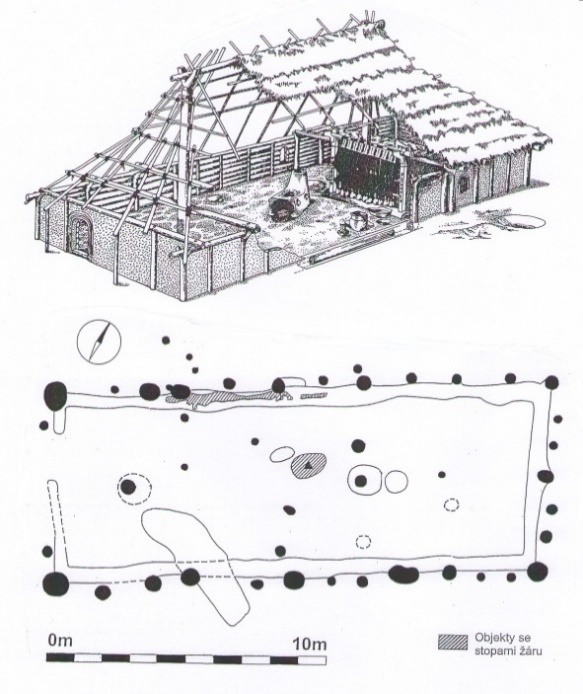 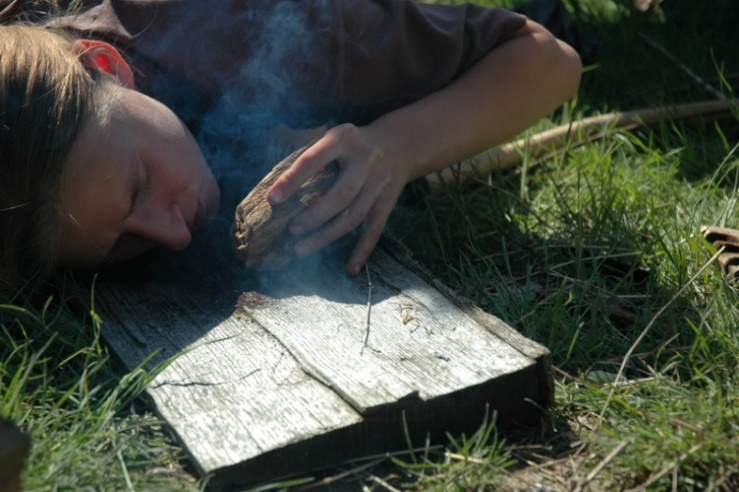 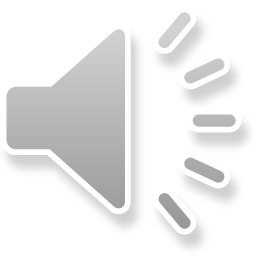 3
Cíle studia
po bc. studiu mít odborné pracovníky, kteří jsou připraveni pracovat na pozicích terénních techniků, dokumentátorů archeologického výzkumu a konzervátorů movitých archeologických nálezů v institucích zabývajících se záchrannými archeologickými výzkumy,                    institucích památkové péče a                       v muzeích 
po mgr. studiu mít absolventy                      schopné samostatné                    archeologické práce ve všech                 typech archeologických                    organizací
vychovat nové (vlastní)                     pracovníky pro archeologické                       instituce působící na střední              Moravě
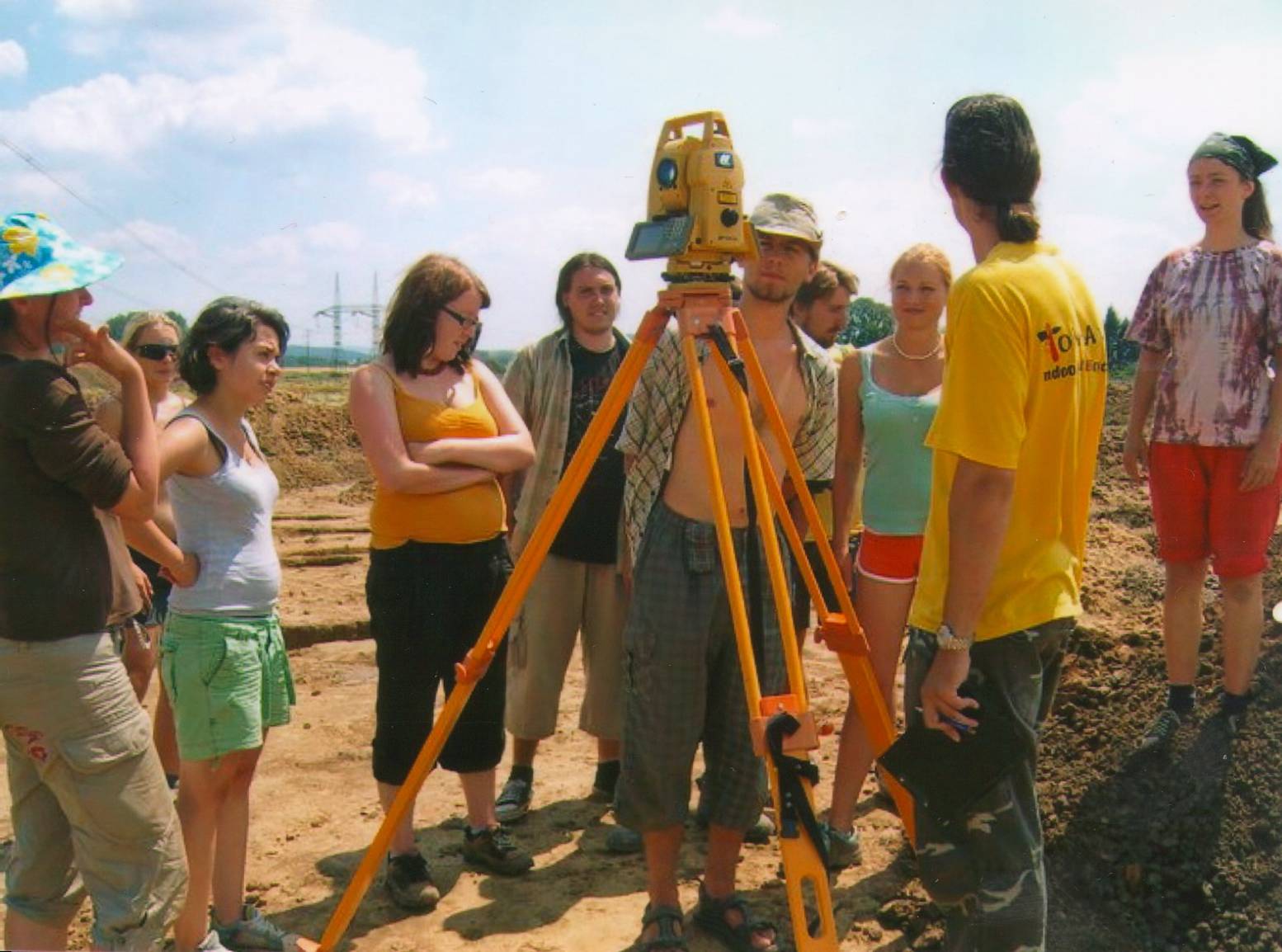 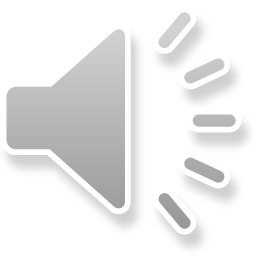 4
Prostory sekce archeologie
Seminární učebny
Odborná knihovna
Laboratoře
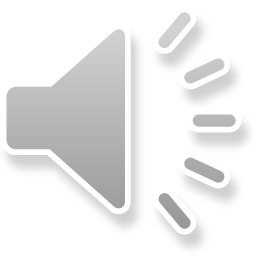 Příjímací řízení na všechny archeologické obory:
Test všeobecných předpokladů ke studiu na FF UP 
a oborový test.





Oborový test:
50 otázek: 10 otázek z dějiny pravěku, 10 otázek z dějin starověku; 10 otázek z dějin středověku; 10 otázek z dějiny raného novověku, 10 otázek z moderních dějin a dějin umění, filozofie apod.
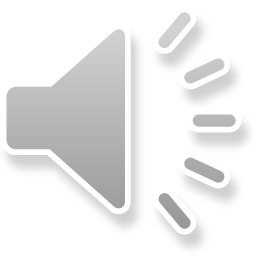 V období neolitu začali lidé 
a) pěstovat plodiny a chovat dobytek 
b) vyrábět železné předměty
c) vyrábět keramické nádoby na hrnčířském kruhu
d) používat kamenné nástroje
Která z těchto dvojic se mohla setkat 
a) Solón a Periklés
b) Alexandr Veliký a Filip II. Makedonský
c) Sokrates a Aristoteles
d) Homér a Aristofanés
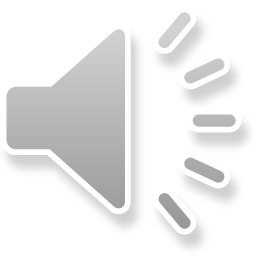 Příchod slovanských věrozvěstů Konstantina (Cyrila) a Metoděje na Velkou Moravu je obvykle spojován s rokem
a) 829
b) 902
c) 863
d) 1063
Katedrály jsou typickými představitelkami
a) románské církevní architektury
b) gotické profánní architektury
c) gotické církevní architektury
d) renesanční církevní architektury
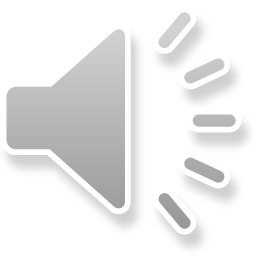 Odpověď na otázku:                 Jaké je to studovat archeologii             v Olomouci?
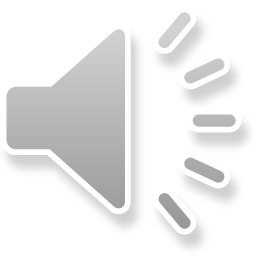